Управление по профилактике коррупционных и иных правонарушений Чукотского автономного округа
конфликт интересов                                                                     конфликт интересов
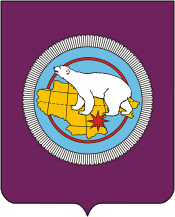 Ситуация №2: Муниципальный служащий, его родственники или иные лица, с которыми связана личная заинтересованность муниципального служащего, выполняют или собираются выполнять оплачиваемую работу на условиях трудового или гражданско-правового договора в организации, в отношении которой муниципальный служащий осуществляет отдельные функции государственного, муниципального (административного) управления. 
Мера предотвращения и урегулирования: Муниципальный служащий вправе с предварительным уведомлением представителя нанимателя выполнять иную оплачиваемую работу, если это не повлечет за собой конфликт интересов. 
Уведомительный порядок направления муниципальным служащим представителю нанимателя информации о намерении осуществлять иную оплачиваемую работу не требует получения согласия представителя нанимателя. Представитель нанимателя не вправе запретить муниципальному служащему выполнять иную оплачиваемую работу. 
Вместе с тем, в случае возникновения у муниципального служащего личной заинтересованности, которая приводит или может привести к конфликту интересов, муниципальный служащий обязан проинформировать об этом представителя нанимателя и непосредственного начальника в письменной форме. 
Ситуация №3: Муниципальный служащий, его родственники или иные лица, с которыми связана личная заинтересованность муниципального служащего, получают подарки или иные блага (бесплатные услуги, скидки, ссуды, оплату развлечений, отдыха, транспортных расходов и т.д.) от физических лиц и/или организаций, в отношении которых муниципальный служащий осуществляет или ранее осуществлял отдельные функции государственного, муниципального (административного) управления. 
Мера предотвращения и урегулирования: Муниципальному служащему и его родственникам рекомендуется не принимать подарки от организаций, в отношении которых муниципальный служащий осуществляет или ранее осуществлял отдельные функции государственного, муниципального (административного) управления, вне зависимости от стоимости этих подарков и поводов дарения. 
Ситуация №4: Муниципальный служащий участвует в осуществлении отдельных функций государственного, муниципального (административного) управления в отношении организации, перед которой сам муниципальный служащий и/или его родственники имеют имущественные обязательства.
Мера предотвращения и урегулирования: В этом случае муниципальному служащему и его родственникам рекомендуется урегулировать имеющиеся имущественные обязательства (выплатить долг, расторгнуть договор аренды и т.д.). При невозможности сделать это, муниципальному служащему следует уведомить представителя нанимателя и непосредственного начальника.

Ситуация №5: Муниципальный служащий участвует в осуществлении отдельных функций государственного, муниципального (административного) управления в отношении организации, владельцем, руководителем или работником которой он являлся до поступления на муниципальную службу. 

Мера предотвращения и урегулирования: Муниципальному служащему в случае поручения ему отдельных функций государственного, муниципального (административного) управления в отношении организации, владельцем, руководителем или работником которой он являлся до поступления на муниципальную службу, рекомендуется уведомить представителя нанимателя и непосредственного начальника в письменной форме о факте предыдущей работы в данной организации и о возможности возникновения конфликтной ситуации.
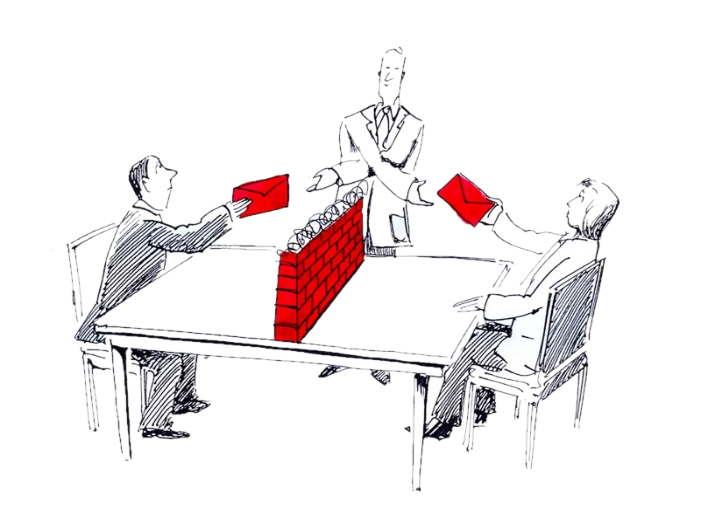 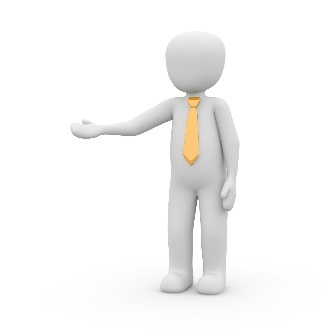 А за что наказывают?
за сокрытие конфликта интересов;
за отказ принимать меры по урегулированию конфликта интересов;
за действия в ситуации конфликта интересов.
Об урегулировании конфликта интересов


Памятка для муниципальных служащих
Ответственность за непринятие мер по предотвращению и урегулированию конфликта интересов:
ч. 2.3 ст. 14.1 Федерального закона от 02.03.2007 № 25-ФЗ «О муниципальной службе в Российской Федерации»
Непринятие муниципальным служащим, являющимся стороной конфликта интересов, мер по предотвращению или урегулированию конфликта интересов является правонарушением, влекущим увольнение муниципального служащего с муниципальной службы в соответствии с законодательством Российской Федерации.
Консультации  можно  получить в Управление по профилактике коррупционных и иных правонарушений Чукотского автономного округа по телефонам:
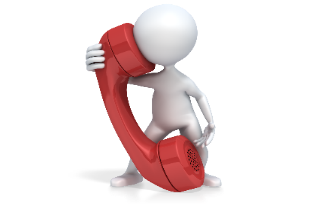 г. Анадырь
8(42722) 6-90-03
               8(42722) 6-90-82
Ключевые ситуации при которых возникновение конфликта интересов наиболее вероятно:
выполнение отдельных функций государственного, муниципального (административного) управления в отношении родственников и/или иных лиц, с которыми связана личная заинтересованность государственного служащего; 
выполнение иной оплачиваемой работы; 
владение ценными бумагами, банковскими вкладами; 
получение подарков и услуг; 
имущественные обязательства и судебные разбирательства; 
взаимодействие с бывшим работодателем и трудоустройство после увольнения с муниципальной службы; 
явное нарушение установленных запретов (например, использование служебной информации, получение наград, почетных и специальных званий (за исключением научных) от иностранных государств и др.).
конфликт интересов                                                                      конфликт интересов                                                                   конфликт интересов
Правовые основы: общие нормы
Федеральный закон от 25.12.2008 г. № 273-ФЗ «О противодействии коррупции» 
– содержит определения понятий «конфликт интересов» и «личная заинтересованность», основные обязанности должностных лиц, связанные с конфликтом интересов;
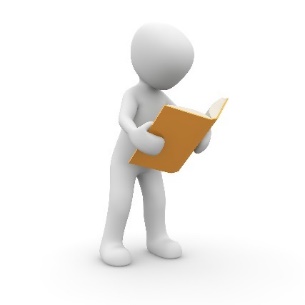 В целях предотвращения конфликта интересов служащий обязан:
соблюдать требования и ограничения, установленные документами, регламентирующими его служебную деятельность;
воздерживаться от совершения действий и принятия решений, которые могут привести к возникновению конфликта интересов и личной заинтересованности;
оказывать комиссии по соблюдению требований к служебному поведению и урегулированию конфликта интересов содействие в осуществлении ею своих функций;
сообщать представителю нанимателя/работодателю о возникновении обстоятельств, препятствующих независимому и добросовестному осуществлению должностных обязанностей;
соблюдать установленный режим защиты информации.
Указ Президента РФ от 22 декабря 2015 г. № 650 «О порядке сообщения лицами, замещающими отдельные государственные должности Российской Федерации, должности федеральной государственной службы, и иными лицами о возникновении личной заинтересованности при исполнении должностных обязанностей, которая приводит или может привести к конфликту интересов, и о внесении изменений в некоторые акты Президента Российской Федерации»
Урегулирование конфликта интересов
Ст. 11 ФЗ «О противодействии коррупции»: 
Представитель нанимателя, если ему стало известно о возникновении у служащего личной заинтересованности, которая приводит или может привести к конфликту интересов, обязан принять меры по предотвращению или урегулированию конфликта интересов.
Служащий обязан принимать меры по недопущению любой возможности возникновения конфликта интересов.
Если у служащего возникли сомнения в части возможного наличия личной заинтересованности, которая приводит или может привести к конфликту интересов, он должен обратиться к должностному лицу, ответственному за противодействие коррупции, чтобы получить подробную консультацию.
– регламентирует порядок сообщения о возникновении личной заинтересованности и закрепляет форму соответствующего уведомления;
Письмо Минтруда России от 15 октября 2012 г. № 18-2/10/1-2088 «Об обзоре типовых случаев конфликта интересов на государственной службе Российской Федерации и порядке их урегулирования».
Предотвращение или урегулирование конфликта интересов может состоять в:
изменении должностного или служебного положения
отстранения от исполнения должностных (служебных) обязанностей 
в отказе его от выгоды, явившейся причиной возникновения конфликта интересов.
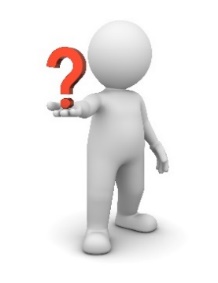 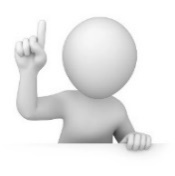 Что такое «конфликт интересов» 
Это ситуация, при которой личная заинтересованность (прямая или косвенная) служащего влияет или может повлиять на надлежащее, объективное и беспристрастное исполнение им должностных обязанностей.
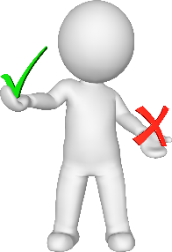 свойстве лицами (родителями, супругами, детьми, братьями, сестрами, а также братьями, сестрами, родителями, детьми супругов и супругами детей), гражданами или организациями, с которыми служащий и (или) лица, состоящие с ним в близком родстве или свойстве, связаны имущественными, корпоративными или иными близкими отношениями.
При этом может возникнуть противоречие между личными интересами государственного или муниципального служащего и правами и законными интересами граждан, организаций, общества или государства.
Предотвращение конфликта интересов
Ст. 11 ФЗ «О противодействии коррупции»: 
Лицо, замещающее должность, замещение которой предусматривает обязанность принимать меры по предотвращению и урегулированию конфликта интересов, обязано принимать меры по недопущению любой возможности возникновения конфликта интересов.
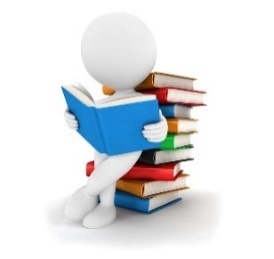 Личная заинтересованность – это: 
Возможность получения доходов в виде денег, иного имущества, в том числе имущественных прав, услуг имущественного характера или каких-либо выгод (преимуществ) служащим, и (или) состоящими с ним в близком родстве или
Типовые ситуации 
конфликта интересов на муниципальной службе
Ситуация №1: Муниципальный служащий участвует в осуществлении отдельных функций государственного, муниципального (административного) управления и/или в принятии кадровых решений в отношении родственников и/или иных лиц, с которыми связана личная заинтересованность муниципального служащего. 
Мера предотвращения и урегулирования: Муниципальному служащему следует уведомить о наличии личной заинтересованности представителя нанимателя и непосредственного начальника в письменной форме.
В целях предотвращения конфликта интересов служащий обязан:
соблюдать требования и ограничения, установленные документами, регламентирующими его служебную деятельность;